bouwstenen voor een actuele Huisvestingsverordening
Webinar 12 september 2022
woonruimteverdeling
44.000 woningzoekenden

17.000 actief
nu: 1700 per jaar
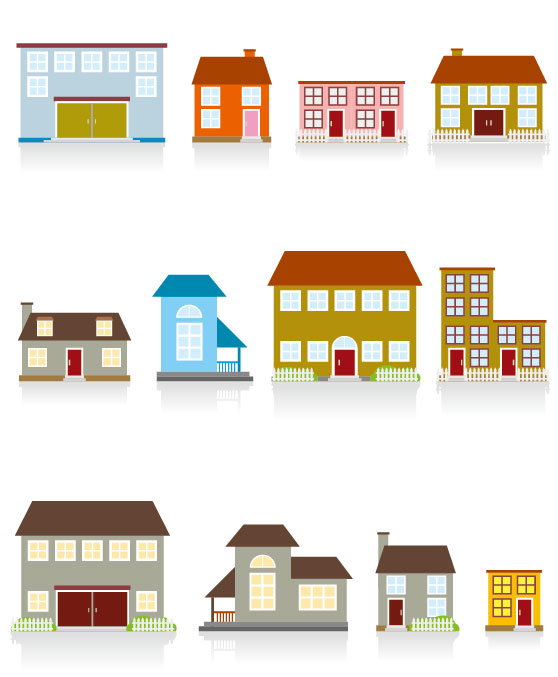 bouwstenen
Waarom een HVV
Waarom regionaal
Waarom een actuele HVV
Behoud het goede – 
Wat kan beter – 
Welke nieuwe wensen – 

7.    Hoe verder
waarom een HVV
Uitgangspunt = vrije vestiging – iedereen mag overal wonen
	Europa: vrij verkeer van goederen en personen

Huisvestingswet : mogelijkheid tot verdeling bij schaarste (huurwoningen)
        ‘die leidt tot onrechtvaardige én onevenwichtige effecten’

Voorwaarden: schaarste aantonen + plan om schaarste aan te pakken
	Plan = Woonakkoord 2021

   Vormvereiste: Huisvestingsverordening (HVV)
	met register woningzoekenden + vergunningstelsel woningtoewijzing

Niet toegestaan =  afspraken of convenanten
Huisvestingsverordening  = kapstok
HVV
woningtoewijzing
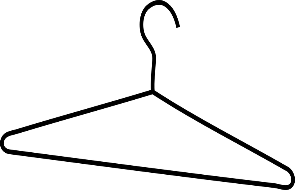 Woningsplitsing
en andere
waarom regionaal
De Gooi en Vechtstreek is een samenhangende woningmarktregio

één systeem voor woningtoewijzing heeft als voordeel: 
voor woningzoekenden:
	meer kansen, meer gemak (1 x inschrijven), goedkoper 

voor woningcorporaties:
	overal dezelfde regels
	(kostenbesparing op automatisering en personeel). 

 voor gemeenten:
	geen register, geen vergunningen    ….
waarom een nieuwe HVV
Een HVV is max 4 jaar geldig
HVV regio G&V is geldig tot 1.7.2023

daarnaast: kans tot optimalisatie

wensen gemeenten en andere partijen
aanpassen aan ontwikkelingen, bijv. in Sociaal Domein
behoud het goede
Huidige systeem zorgt voor (ervaren) ‘eerlijke’ verdeling 
Huidige systeem helpt de doorstroming 
Huidige systeem is “hybride”; beantwoordt verschillende doelgroepen

zoekwaarde = basis 
 	 o.b.v. inschrijfduur: wie het langst wacht is eerst aan de beurt 
	 en met behoud van 75% bij verhuizing: 
	 - geen belemmeringen bij verhuiswensen; niet wachten op snoepje van de week

loting 
	voor jongeren: extra toewijzingen voor voldoende slaagkans
 	voor spoedzoekers: omdat niet alles in regels is te vatten..

III. 	directe bemiddeling 
	voor hen die naast een woning ook zorg of begeleiding nodig hebben
huidige resultaten
In 2021 is de gemiddelde zoektijd 3,5 jaar

		iets korter voor jongeren en senioren /
		iets langer voor middengroepen


	Urgentieaanvragen 	(200-) 400 /jaar
	toekenningen	       	      +/- 80
	
	excl. statushouders	 
	2021 = 335 sh / 117 woningen
kan het beter?
vragen gemeenten (en woningcorporaties) n.a.v. wijzigingen in huidige HVV

zijn er voldoende mogelijkheden om doorstroming van senioren te bevorderen?
	=> resultaten onderzoek doorstroming Woonakkoord

werkt de uitstroomregeling (BW en MO) zoals het was bedoeld of kan het beter?

is de huidige spoedzoekregeling afdoende 

wensen gemeenten (coalitieakkoord) 
voorrang voor cruciale beroepen (zorg, onderwijs)
voorrang voor brandweer vrijwilligers
voorrang bij dakloosheid
woning  voor  dure zorg-inzet
..
cruciale vraag: wie meer .. en wie niet / minder
Hoe verder
Stap 1: september-november 2022 : informeren en ophalen
webinar voor raadsleden op 12 september 2022
ruimte om lokaal met gemeenteraden informatie te delen en wensen te verkennen (BVS – Cie)
regionale uitvraag naar wensen bij woningcorporaties en huurdersorganisaties
start enquête op WoningNet onder ingeschreven woningzoekenden 
 
Stap 2: september t/m december 2022 : rapporteren en adviseren
Brede Kijk: adviezen over stap 1 genoemde onderwerpen, samengevat in de concept nota Bouwstenen HVV2023 
concept nota Bouwstenen HVV2023 gaat vanuit PHO ter advisering naar de gemeenten 
 
Stap 3: december 2022 – februari 2023: zienswijzen  
gemeenten sturen hun zienswijze aan het regionale PFHO Bouwen en Wonen 
corporaties en huurdersorganisaties krijgen zelfde mogelijkheid 
er wordt een regionale uitwisselingssessie gehouden, bijvoorbeeld via een Regiopodium 
 
stap 4: maart – april 2023:  concept opstellen
Brede Kijk stelt concept model HVV2023 op 
PHO Bouwen en Wonen stemt in met concept HVV en stuurt dit naar gemeenten
 
stap 5: mei – juni 2023: vaststellen HVV2023 
gemeenten stellen HVV2023 vast